Философские проблемы власти
Философия права: лекция #6
1. Сущность власти. Право и Власть
Власть — это возможность и способность навязать свою волю, воздействовать на деятельность и поведение других людей, даже вопреки их сопротивлению.
1. Сущность власти. Право и Власть
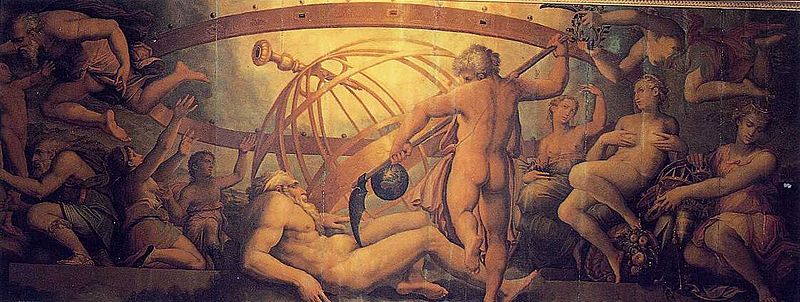 Оскопление Урана Кроном. Джорджо Вазари и Жерарди Христофано, XVI в.
В древнегреческой мифологии первый бог Уран, боясь погибнуть от одного из своих детей, возвращал их снова в недра земли, однако родившийся последним Кронос по наущению матери оскопил отца и воцарился вместо него, став верховным богом. Сам Кронос, вняв предсказанию, что его лишит власти кто-то из его детей, проглатывал их, как только они рождались. Но однажды его супруга Рея вместо очередного новорождённого дала ему проглотить завёрнутый в пелёнки камень: так остался жить бог Зевс, свергнувший Кроноса и занявший его место. В свою очередь самому Зевсу предсказали, что его первая жена Метида родит ему сына, который займёт его место — чтобы избежать этого, он проглотил забеременевшую супругу.
1. Сущность власти. Право и Власть
Власть представляет собой такую форму общественных отношений, которая может повлиять на характер и направление деятельности социальных субъектов посредством экономических, идеологических, организационных и правовых механизмов, с использованием
 авторитета,
 традиций, 
принуждения, 
наказания.
1. Сущность власти. Право и Власть
ПРИНУЖДЕНИЕ И НАКАЗАНИЕ

2010 год, март
Гражданина КНДР казнили за телефонный звонок в Южную Корею 

В Северной Кореи был публично казнен за звонок по мобильному телефону своему знакомому в Южной Корее, которому он рассказал о ценах на рис и условиях жизни в КНДР. В КНДР существует легальный мобильный оператор, зона действия которого в основном покрывает столицу страны Пхеньян. При этом абонентам запрещено звонить за границу. Многие жители северных районов пользуются для переговоров с находящимися за границей родственниками и знакомыми телефонами, нелегально ввезенными в страну.
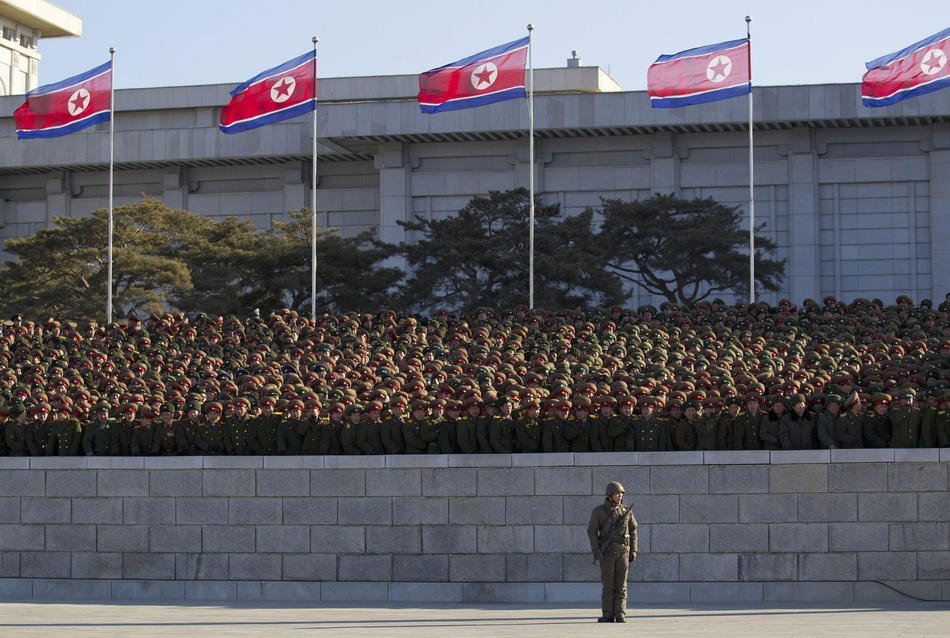 1. Сущность власти. Право и Власть
Власть - это воля, осуществляемая в нормах, правилах, запретах, предписаниях. Через право она устанавливает права и обязанности субъектов общественных отношений, формирует и поддерживает определенный правопорядок, гарантирует защищенность граждан общества от нарушения свобод и других законных прав.
Право – это единственное выражение и закрепление потребностей и интересов общества, превращение воли всего народа в общеобязательный регулятор общественных отношений и возведение её в ранг правил, распространяющихся на все субъекты жизнедеятельности общества.
1. Сущность власти. Право и Власть
2. Насилие и принуждение в праве
Принуждение – одно из свойств любой власти, но только государственная власть обладает монополией на принуждение с помощью права и аппарата принуждения.
Насилие – подавление воли одного субъекта другим вопреки желанию первого. Правом на принуждение и насилие обладает государственная власть, это одна из функций государства.
2. Насилие и принуждение в праве
2. Насилие и принуждение в праве
Первое из них несёт в себе угрозу применения силы и исполнения наказания и имеет по существу предупредительный характер.
Второе – действует уже как непосредственное применение физической силы, налагающее на человека те или иные  ограничения в волеизъявлении, передвижении, свободе выбора местонахождения и т.д. 
Физическое принуждение опирается на такие специфические орудия и средства власти, как судебное, административное, политическое преследование, а также вооруженную организацию государства (вооруженные силы, полицию, внутренние войска, национальную гвардию, тюремные и исправительные учреждения и т.д.)
2. Насилие и принуждение в праве
3. Демократия и право
Демократия — политический режим, в основе которого лежит метод коллективного принятия решений с равным воздействием участников на исход процесса или на его существенные стадии. 
Признаки:
Назначение лидеров управляемыми ими людьми происходит путём честных и состязательных выборов
Народ является единственно легитимным источником власти
Общество осуществляет самоуправление ради общего блага и удовлетворения общих интересов
3. Демократия и право
ИНСТИТУТЫ ДЕМОКРАТИИ
Доминирующая ветвь власти
Парламентская демократия. Правительство назначается законодательным органом власти. Правительство и его глава (премьер-министр) также могут быть подотчётны церемониальному главе государства (монарху, президенту или специальному органу). В парламентской республике глава государства периодически избирается парламентом, или эту должность совмещает председатель правительства.
Президентская республика. Президент выбирается народом напрямую и является главой исполнительной власти.
существуют также смешанные системы.
3. Демократия и право
ИНСТИТУТЫ ДЕМОКРАТИИ
Региональная иерархия власти
Унитарное государство. Политическая власть сосредоточена в руках центрального правительства, которое определяет объёмы властных полномочий региональных органов власти.
Федерация. Согласно конституции, власть поделена между центральным правительством и относительно автономными региональными правительствами.
3. Демократия и право
ИНСТИТУТЫ ДЕМОКРАТИИ
Структура законодательной власти
Однопалатный парламент. Нормативные акты принимаются на заседаниях с участием всех членов парламента.
Двухпалатный парламент. Законодательное собрание состоит из двух палат, которые формируются и функционируют раздельно. Одни нормативные акты могут требовать одобрения только одной палаты, другие — обеих палат.
3. Демократия и право
ИНСТИТУТЫ ДЕМОКРАТИИ
Система выборов в представительные органы
Мажоритарная избирательная система. Территория поделена на округа, каждый из которых имеет право на одного представителя в законодательном собрании. Этим депутатом становится кандидат, набравший большинство голосов.
Пропорциональная избирательная система. Политические партии в законодательном собрании получают число мест, пропорциональное числу набранных ими голосов.
Групповая избирательная система. Определённые группы населения выдвигают своих депутатов согласно заранее обговоренной квоте.
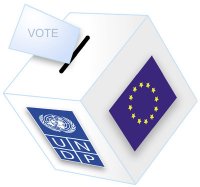 3. Демократия и право
Ценность демократии
Она помогает предотвратить деспотизм
Она помогает людям защитить их интересы
Она позволяет политическому руководству получать более полную информацию
Она предоставляет людям максимальную возможность жить согласно их собственным законам
Она гарантирует широкий диапазон личной свободы и прав человека
Она наделяет граждан моральной ответственностью за их политические решения
Она в принципе способна обеспечить политическое равенство
Демократические страны имеют тенденцию быть богаче и обладать более высоким уровнем человеческого развития по сравнению с недемократическими странами
Демократические страны сравнительно редко воюют друг с другом
3. Демократия и право
Недостатки демократии:
Она позволяет одним кругам продвигать свои интересы за счёт остальных
Она может ухудшить взаимодоверие в ситуации, когда принятие любого решения позволит одним лицам извлечь выгоду за счёт других
Она открывает возможность для диктатуры большинства над меньшинством
Она поощряет разногласия, что может сказываться негативно на авторитете власти
Она наделяет правом принятия решений людей, которые недостаточно для этого компетентны или не обладают полной информацией
Она затрудняет осуществление непопулярных мер с вероятной отдачей лишь в долгосрочной перспективе
Она отвлекает людей от проблем и возможностей их частной жизни
В переходный период демократизации, она неэффективна в плане экономики, управления и порядка
Она бывает неэффективна по сравнению с рыночным саморегулированием общества
3. Демократия и право